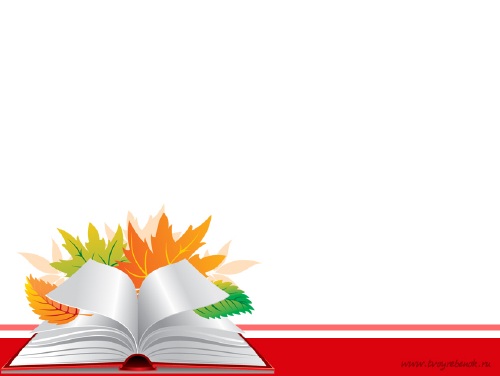 Роль языка 
в жизни людей.
Русский язык.
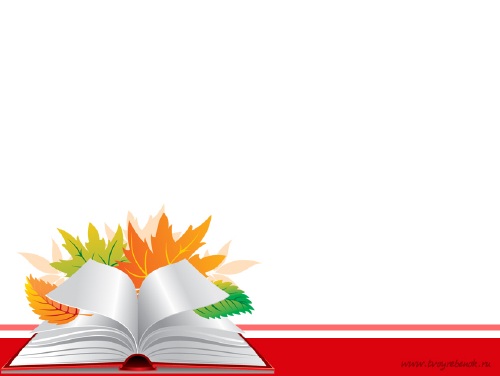 Говори, говори, да не заговаривайся
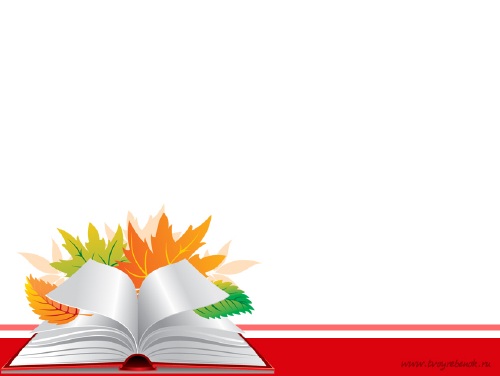 «Язык – удивительное орудие, посредством которого люди, общаясь между собой, передают друг другу свои  мысли…»
Лев Успенский
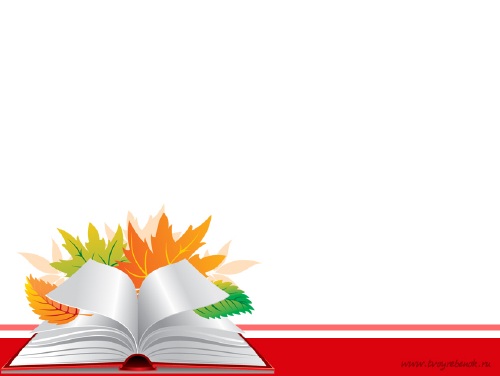 обфязыквенгсловошртпочеловекобцва
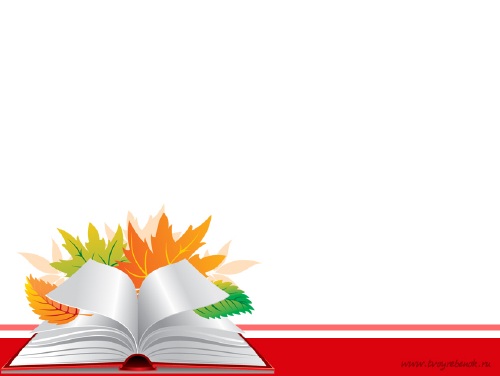 Язык  до Киева доведёт.
            
            Без языка и колокол нем.
         
                      Язык мой – враг мой.
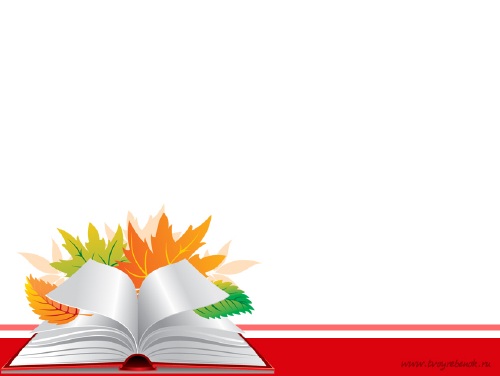 Язык наш сладок, чист,  и пышен, и богат.
А.П.Сумароков
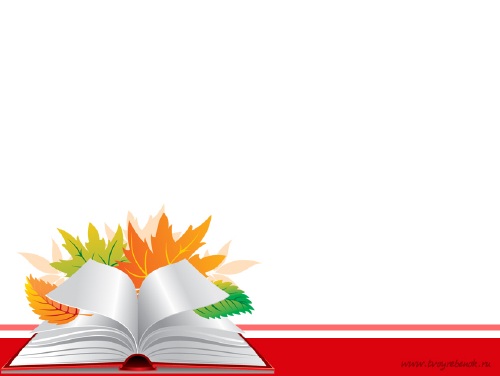 Русский язык чрезвычайно богат, гибок и живописен для выражения простых естественных понятий…
 В русском языке иногда для выражения
разнообразных оттенков одного и того же действия существует до десяти и больше глаголов одного корня, но разных видов… 
Что русский язык- один из богатейших языков в мире,
 в этом нет никакого сомненья.
В.Г.Белинский
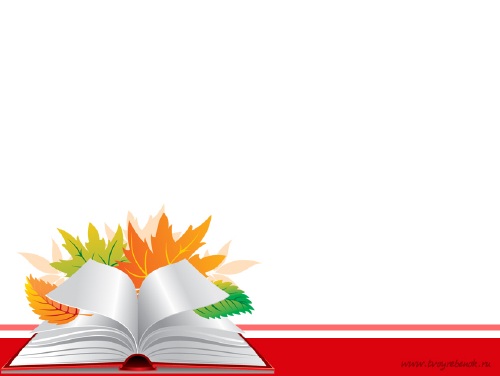 Язык – история народа. Поэтому  изучение и сбережение русского языка является 
не праздным занятием от нечего делать, а насущной необходимостью.
   Русский язык в умелых руках и в опытных устах – красив, певуч, выразителен,
 гибок, послушен, ловок, вместителен…
А.И.Куприн
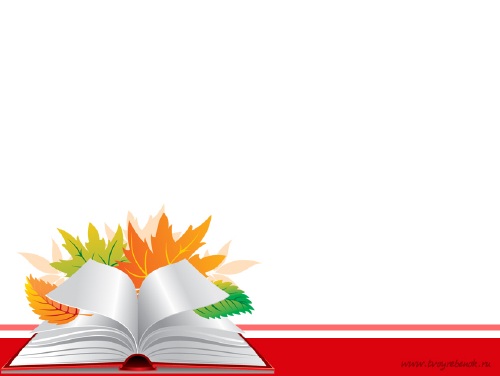 Русский язык богат, выразителен, красив.
 Надо учиться пользоваться его
богатством и беречь его.